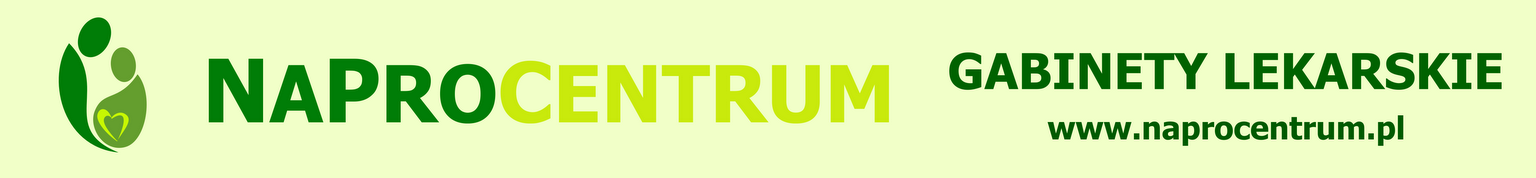 Njaczęstsze problemy ginekologiczne
Gdańsk 13.01.2018
Lek.med. Monika Wojtkiewicz Poradnia Zdrowia Prokreacyjnego Gdańsk
Narząd rodny żeński
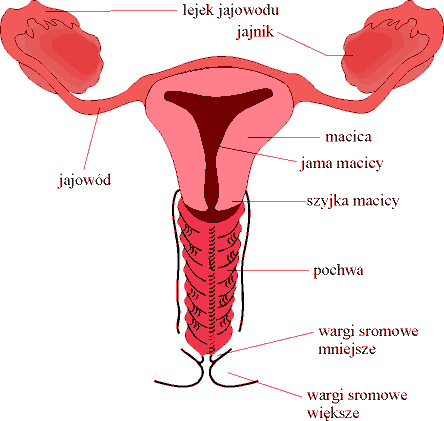 Zapalenie pochwy i sromu
Etiologia
pH
Preparat bezpośredni, stopień czystości pochwy
Posiewy + antybiogram
pH pochwy
Szyjka macicy
Ektopia
Nadżerka
Polip
Rak
Mięśniaki macicy
Mięśniaki macicy
Torbiele jajników
Torbiel jajnika
Torbiel jajnika
Torbiel jajnika dermoid
Torbiel jajnika endometrioza
Endometrioza
Endometrioza
Endometrioza
Endometrioza
Endometrioza
PCO
PCOS
Poradnia Zdrowia Prokreacyjnego